VITAL
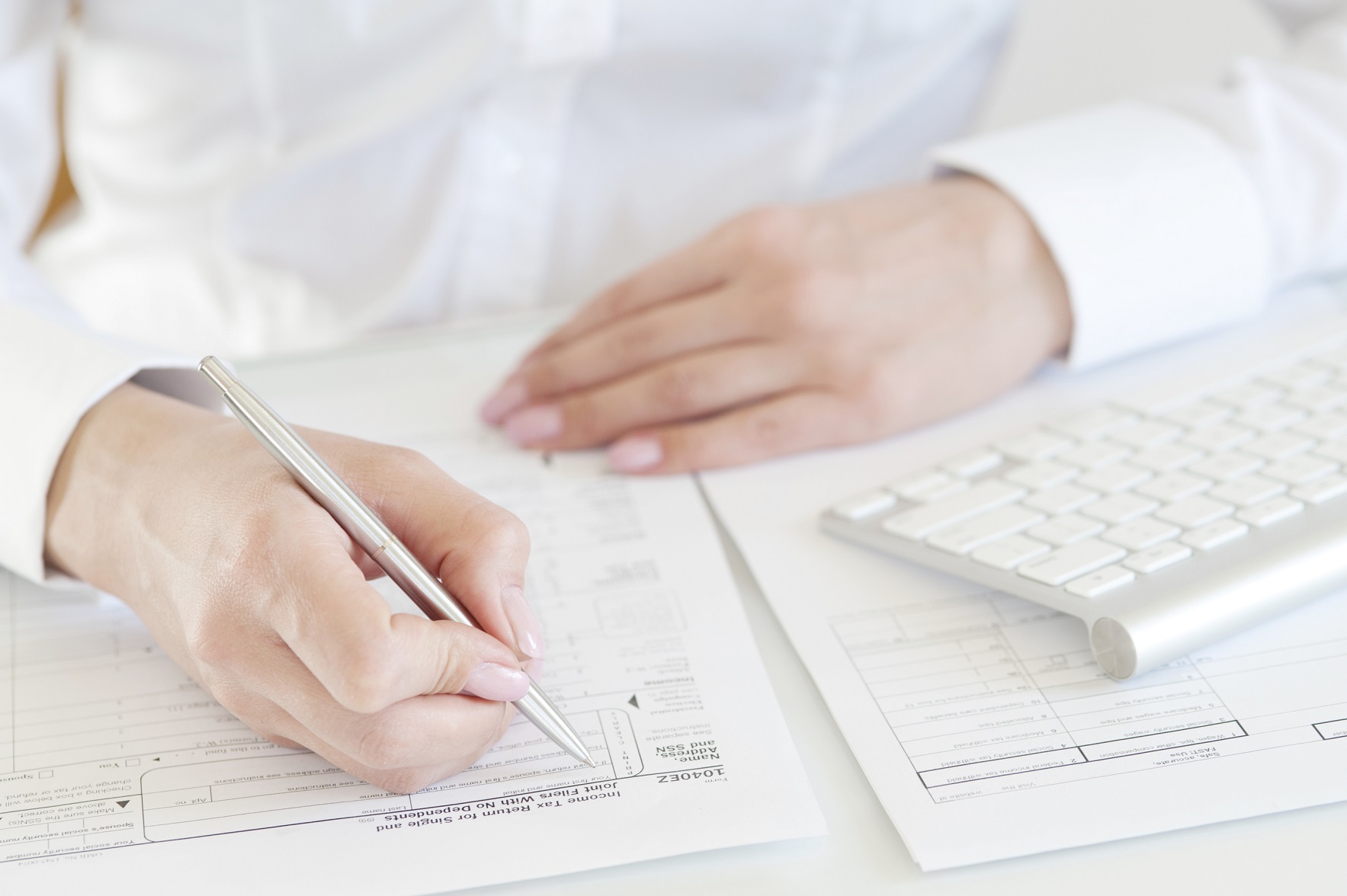 A COMPLETE SOLUTION FOR EFFICIENT MANAGEMENT OF YOUR VITA CENTER
EXECUTIVE SUMMARY
Every VITA center site coordinator faces the same problem: How to efficiently schedule and allocate volunteer resources to best serve taxpayers.
Even for the most organized and experienced site coordinator, this process consumes resources that could be otherwise used to help taxpayers.
You recruit volunteers and ensure they take training and exams to meet IRS certification requirements.
You schedule volunteers to accommodate taxpayer appointments based on those certifications.
However, taxpayer situations are often found to be different from volunteer capabilities once the intake form and documents are reviewed. If a properly certified volunteer isn’t available, the taxpayer can’t be served.
Everyone involved is frustrated, time is wasted, and often money is lost for the taxpayer who missed work to be there. This situation is further exacerbated with walk-in only sites.
EXECUTIVE SUMMARY
In the past, no single piece of software previously existed to manage these issues, and efficient management of these resources has required integration of multiple tools.
VITAL is an affordable, custom-built software system designed to meet each of these requirements.
It was built specifically for site coordinators and coalitions and is easy to learn and use.
It will increase the productivity of your center and the satisfaction of volunteers and clients.
Onboard volunteers
Schedule volunteer training
Create a calendar with site opening hours and allow volunteers to book availability against it
Provide online booking to taxpayers using an intake form to screen for Basic, Advanced or other volunteer certifications required
Optimize available volunteer resources based on their IRS certifications
Automatically remind clients about appointments
Track volunteer time
Report information for grant writing and other compliance
COORDINATING A VITA CENTER WITHOUT A SYSTEM TO ONBOARD AND MANAGE VOLUNTEERS ISTIME-CONSUMING, INEFFICIENT AND FRUSTRATINGFOR SITE COORDINATORS, VOLUNTEERS AND TAXPAYER CLIENTS
Volunteer Recruiting
Your goal is to increase volunteer retention by reducing barriers to volunteering. But for many volunteers, multiple systems and steps to register for training, select a location and identify dates and times when they can volunteer is overwhelming and confusing. This also makes it difficult for coalition managers or site coordinators to easily reach out to volunteers and track their progress.

Volunteer and Client Scheduling
Volunteer scheduling can also be a major source of frustration. You could use a scheduling software to create time slots and ask volunteers to sign up for certain duties - such as a Tax Greeter or a Tax Preparer at a certain certification level. But inevitably, volunteers will sign up for a position for which they are not certified, creating additional confusion.
In addition, fluctuating client demand can result in too many volunteers some days and not enough volunteers on other days. And volunteers who show up on slow days are less likely to show up on other days, which are invariably busy days.
→
COORDINATING A VITA CENTER WITHOUT A SYSTEM TO ONBOARD AND MANAGE VOLUNTEERS ISTIME-CONSUMING, INEFFICIENT AND FRUSTRATINGFOR SITE COORDINATORS, VOLUNTEERS AND TAXPAYER CLIENTS
Tracking and Reporting Volunteer Hours
You also need a system to track and report volunteer hours. A coordinator could track this manually using a sign-in sheet and an Excel spreadsheet. But this requires additional work each time the center is open and at the end of the season, when you have to total and report hours to various interested parties. You might also have separate reporting for training hours that needs to be considered.
A MISMATCHBETWEEN VOLUNTEER CERTIFICATIONS AND TAXPAYER NEEDSWASTES TAXPAYER TIMEAND COULD RESULT ININACCURATE TAX PREPARATION
How do you address the challenge to schedule clients with properly certified volunteers? 
First-come, first serve?
A site coordinator might take clients on a first-come, first-serve basis and assign clients to available volunteers based on the intake form. This strategy works if you have enough certified volunteers, but it often results in clients waiting for hours and then being turned away when there isn’t a volunteer available.
Come back another time?
You could schedule that client for a future date, but then walk-ins on those dates are unable to be served. The scheduled client might also go to another center and skip the future appointment, creating a gap in the schedule for the volunteer assigned and preventing others from scheduling on that date. You can also spend hours returning phone calls and communicating with clients via email to follow up on these appointments.
By appointment only? 
An appointment-only site might require a pre-screening via email or phone, but clients often arrive with additional documents, and the volunteer assigned to that client might not be certified to prepare the return. Again, taxpayer and volunteer time is wasted and everyone is frustrated, especially if this issue isn’t caught until the quality review.
→
WHAT IS AN IDEAL SOLUTION FORCOORDINATORS, VOLUNTEERS AND TAXPAYERS?
An ideal solution to efficiently manage your VITA center would help you:

Onboard volunteers
Schedule volunteer training
Create a calendar with site opening hours and allow volunteers to book availability against it
Provide online booking to taxpayers using an intake form to screen for Basic, Advanced or other volunteer certifications required
Optimize available volunteer resources based on their IRS certifications
Automatically remind clients about appointments
Track volunteer time
Manage walk-in appointments
Report information for grant writing and other compliance
VITAL IS AN AFFORDABLE, CUSTOM-BUILT SOLUTION 
WITH ALL OF THESE CAPABILITIES.
WHAT IS VITAL?
VITAL was developed as an intelligent online VITA center scheduling and resource management system. It provides seamless access for site coordinators, volunteers and taxpayers using an existing login with Google or Microsoft. Taxpayers can easily book appointments online against a calendar of volunteer availabilities and be assured that their tax return can be prepared on that date and time at that location.
 
The underlying objective of VITAL is to provide better service to taxpayers through convenient online appointment booking and more efficiently run VITA centers. VITAL was custom-built and designed with direct input from site coordinators and coalition managers. No other software product addresses multiple, specific needs of a VITA center in one centralized system.

Most of the system’s management of volunteering, such as requesting training and making calendar entries is approval-based. Centers with limited space and resources can control volunteer sign-ups on any given day. With better visibility of client needs and volunteer availability, certification-to-needs matching on a day-to-day basis is easier for site coordinators to manage. VITAL was also designed to support the fluidity of running a VITA center and helps manage last-minute issues, such as volunteer cancellations and center closings.
VITAL MANAGES VOLUNTEER ONBOARDING
The volunteer onboarding process is simple. Once logged into VITAL, the volunteer will be able to:
1
Acknowledge the IRS Standards of Conduct agreement
2
Select a location to volunteer from a customized Google® map
Answer additional questions from a customized questionnaire (optional)
3
4
Submit a request to volunteer
Site coordinator approves the request
5
View the site calendar and identify the dates and times they are available to work
6
VITAL MANAGES VOLUNTEERTRAINING
Volunteer Training 
VITAL provides a bookable volunteer training calendar. Each location or coalition can create unlimited training sessions on this calendar for volunteers to select. Specifically, the training calendar allows you to:







Volunteer Certification 
After passing IRS certification exams, your volunteers will upload the completed Form 13615 to their profiles. VITAL reads the Form 13615 and updates the profiles accordingly to allow you to match taxpayers with volunteers who have the documented, necessary certifications.
Limit number of volunteers per training
Automatically approve requests to attend training
Create a unique code to direct volunteers to a specific training session
Create a group of training sessions for volunteers to choose from
Designate trainings as private, accessible only with a unique code
VITAL MANAGES VOLUNTEER SCHEDULING AND TIMEKEEPING
Volunteer Scheduling
1
At the beginning of the season, site coordinators enter opening hours in VITAL
2
An approved volunteer requests to work on certain dates and times
3
The request is approved or rejected based on anticipated needs of the center
Approved hours show as available to taxpayers for online appointment booking
4
Volunteer Timekeeping
Volunteer timekeeping is easy. Volunteers clock in upon arrival and clock out when leaving. At the end of the season, you can run a report for each volunteer.
VITAL LETS TAXPAYERS BOOK AN APPOINTMENT ONLINE
Online Appointment Booking
Taxpayers will love the convenience of booking an appointment online1 After logging into VITAL, they will:
1
Complete a short questionnaire modeled on the IRS intake form
See all locations with certified volunteers that can complete their tax return
2
3
Select a location with a date and time that is most convenient for them
1A site coordinator or greeter can also use VITAL’s Kiosk feature to book a last-minute appointment on behalf of any walk-in taxpayers. A site does not have to accept online bookings – taxpayers searching online will still see the general site opening hours and dates instead.

Taxpayer Notifications
Taxpayers receive automated emails with content and instructions specific to your location 24 hours before their booked appointments.
The system also adapts to unforeseen circumstances. If you need to close the site unexpectedly, the system will un-book appointments and send notifications to clients to reschedule based on future volunteer availabilities.
VITAL OPTIMIZES APPOINTMENT BOOKINGS
Appointment Booking Optimization
When a taxpayer books an appointment online, the location, date and time of their appointment is fixed.

However, the system is designed to periodically move booked appointments across volunteers based on their availability and certifications. The goal of the optimization is to ensure that volunteers with the minimum, but correct certifications are booked with taxpayers first. This gives your more experienced volunteers the flexibility to assist others or accommodate a more complex tax return. 

This optimization is automatic for all upcoming appointments that are more than 24 hours in the future. This shuffling of resources will not interfere with appointments you have “locked” to ensure a taxpayer is matched with a specific volunteer.
Illustration of Appointment Optimization
Taxpayer who needs a preparer with “Basic” certification.
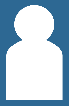 Volunteers with 
Basic Certification
1.5 HR APPT @ 9am
9a            10            11            12n            1            2            3            4
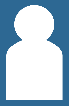 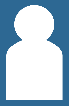 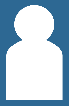 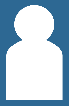 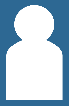 Illustration of Appointment Optimization
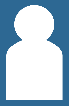 Preference Given
9a            10            11            12n            1            2            3            4
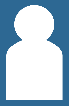 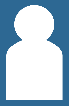 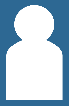 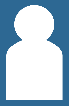 1.5 HR APPT @ 9am
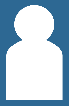 Volunteers with 
Advanced Certifications
Illustration of Appointment Optimization
Taxpayer who needs a preparer with “Advanced” certification.
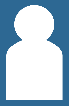 1.5 HR APPT @ 11am
9a            10            11            12n            1            2            3            4
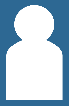 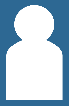 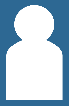 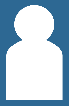 1.5 HR APPT @ 9am
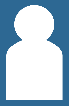 Preference
Given
Illustration of Appointment Optimization
Preference is given to volunteers with the fewest certifications that can accommodate the taxpayer’s needs, so that more highly certified volunteers can assist others.
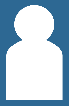 9a            10            11            12n            1            2            3            4
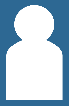 1.5 HR APPT @ 11am
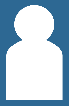 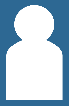 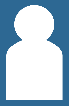 1.5 HR APPT @ 9am
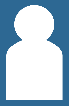 BENEFITS
VITAL is a unique online software solution for efficient and effective management of all aspects of your VITA center. The product is flexible enough to accommodate one VITA center or multiple centers under a coalition umbrella.

VITAL provides many operational benefits as a single point of management for all scheduling of volunteers, trainings, and taxpayer appointments. You will no longer have to purchase software and services from multiple, disparate vendors to run your VITA center. 

VITAL is also set up to run any number of custom reports to help you with reporting out to others and for grant writing. Its ability to report on volunteer demographics, scheduling and taxpayers accommodated may help you achieve future grant goals.

Most importantly, taxpayers can be assured that they have been correctly matched with a volunteer certified to prepare their tax return, increasing the chance of a correct and complete tax return on their first visit to your center.
CONTACT
freetaxhelp.us
 
Brennon Brown
brennon@dizzyatom.com
806-282-0404
ABOUT US
Dizzyatom, LLC envisions, designs and develops software and computer systems to address unique customer issues. We develop solutions for problems considered to be niche or specialized for larger IT companies but important to the operations of our customers. We believe there is an ongoing need in the marketplace for specialized software solutions for customers not served by the more commonly available commercial, one-size-fits-all solutions. 

The company is a privately-held, single owner limited liability company. All solutions are developed with full participation by the founder and strategically chosen outside contractors. The extensive expertise of our founder and contractors allows us to aggregate a greater depth and breadth of knowledge over a broader array of technologies to turn otherwise complex, risky or special projects into a reality for our customers.